ANALISIS RELIGIUSITAS TERHADAP KINERJA KARYAWAN
(Studi Kasus Usaha Mikro Kecil dan Menengah (UMKM) Sentra Roti Ponorogo)
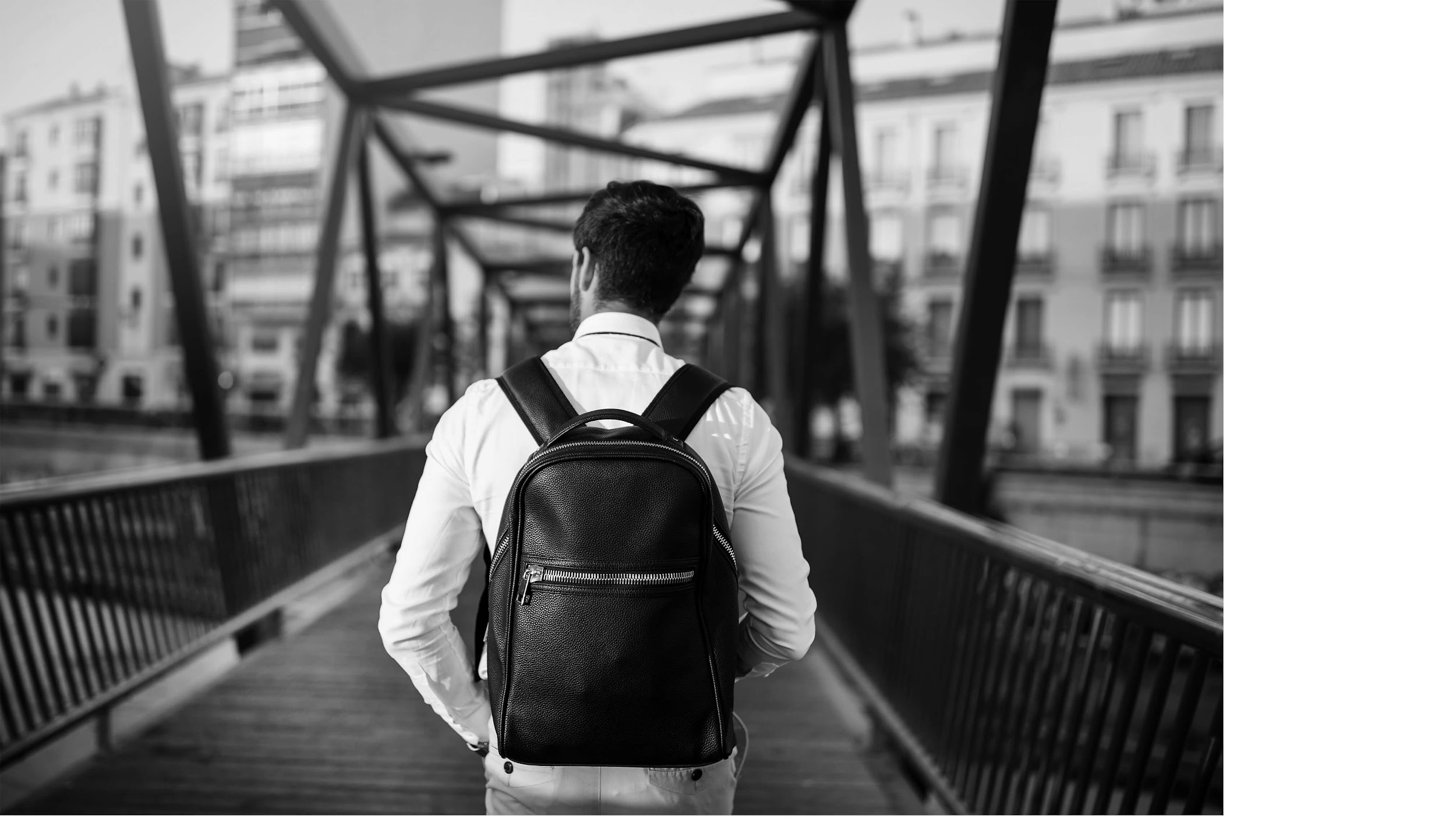 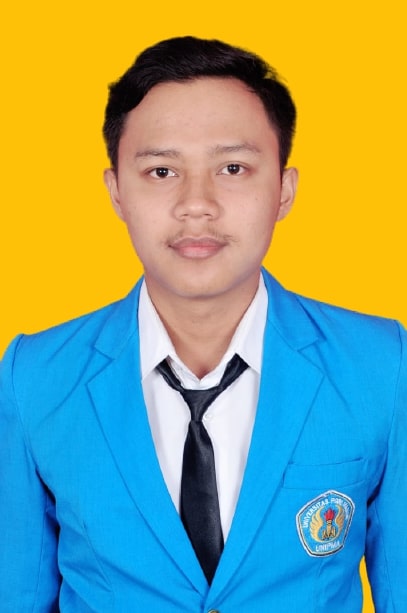 AHLISA ZIAN
1703102034
MANAJEMEN SUMBER DAYA MANUSIA
BAB ILATAR BELAKANG
KINERJA
“Analisis Religiusitas Terhadap Kinerja Pegawai (Studi Kasus Usaha Mikro Kecil dan Menengah Setra Roti Ponorogo)”.
PEREKONOMIAN
RELIGIUSITAS
RUMUSAN MASALAH
Berdasarkan uraian pada latar belakang di atas maka rumusan masalah yang diangkat dalam penelitian ini adalah apakah religiusitas berpengaruh terhadap kinerja pegawai pada perusahaan Sentra Roti Ponorogo?
TUJUAN MASALAH
Berdasarkan uraian rumusan masalah yang telah dijelaskan sebelumnya, maka tuuan di penelitian ini adalah untuk mengetahui pengaruh Religiusitas terhadap kinerja pegawai pada perusahaan Sentra Roti Ponorogo.
Rear view of a man with black backpack standing on bridge
Group of corporate people working in the office
Elegant man talking at phone low angle shot
Medium shot woman holding a tablet
Silhouette of a person's hand holding paper airplane against dramatic sky
Railway train tracks with platforms
KEGUNAAN PENELITIAN
BAB II
KAJIAN TEORI
LANDASAN TEORI
01
02
03
ORGANISASI
MANAJEMEN SUMBER DAYA MANUSIA
USAHA MIKRO KECIL DAN MENENGAH
04
05
RELIGIUSITAS
KINERJA PEGAWAI
PENELITIAN TERDAHULU
KERANGKA PEMIKIRAN
Religiusitas (X)
Kinerja Pegawai (Y)
H1
BAB III
METODOLOGI PENELITIAN
TEMPAT PENELITIAN
Penelitian ini dilaksankan di pabrik Sentra Roti yang beralamatkan di Dukuh Sragi Lor, RT 003 / RW 002, Desa Kalimalang, Kecamatan Sukorejo, Kabupaten Ponorogo. Perusahaan Sentra Roti Ponorogo adalah sebuah perusahaan yang bergerak dibidang makanan, yakni pembuatan roti.
METODOLOGI PENELITIAN
1
2
3
POPULASI
SAMPEL
VARIABEL BEBAS
25 ORANG
KUALITAS PELAYANAN
explanatory survey
4
5
VARIABEL TERIKAT
TEKNIK PENGUMPULAN DATA
KEPUASAN KONSUMEN
KUISIONER, OBSERVASI DAN WAWANCARA
METODOLOGI PENELITIAN
TEKNIK PENGUMPULAN DATA
6
2
3
VARIABEL BEBAS
KUALITAS PELAYANAN
4
5
BAB IV
HASIL PENELITIAN DAN PEMBAHASAN
HASIL PENELITIAN
Hasil penelitian ini sejalan dengan penelitian yang telah dilakukan oleh Sunanda (2019) yang juga telah menemukan bahwa religiusitas memiliki pengaruh positif dan signifikan terhadap kinerja pegawai. Religiusitas yang tinggi dapat membuat seseorang yang beragama akan selalu berusaha melakukan yang terbaik dan meyakini bahwa mengimplementasikan nilai-nilai agama dalam aktivitas sehari-hari merupakan suatu hal yang wajib untuk dilakukan. Selain itu, religiusitas memegang peranan yang cukup besar di dalam kesuksesan seseorang dalam bekerja, misalnya seperti seorang pegawai yang memperoleh kebahagiaan dan ketenangan dalam bekerja akan berkarya lebih baik dan memiliki prestasi yang baik. Orang tersebut juga akan memiliki suatu keyakinan dalam menyelesaikan setiap tugas yang dibebankan kepadanya.

Seorang pegawai yang memiliki tingkat religiusitas tinggi akan mengimplementasikan nilai-nilai keagamaan dalam bekerja, salah satunya adalah ketepatan waktu dan tanggung jawab, apabila seseorang pegawai telah bertanggungjawab kepada agama dan Tuhannya, maka secara alamiah pegawai tersebut akan bertanggungjawab dalam hal pekerjaan. Selain itu, seorang pegawai yang memiliki tingkat religiusitas yang tinggi akan lebih jujur dalam bekerja, dan juga lebih berorientasi kepada hasil yang maksimal, karena hal-hal tersebut telah diajarkan pada nilai-nilai keagamaan. Hal itulah yang menjadi alasan mengapa religiusitas berpengaruh positif terhadap kinerja pegawai.
BAB V
KESIMPULAN DAN SARAN
Berdasarkan analisis data dan pembahasan hasil penelitian yang telah dikemukakan pada bab-bab sebelumnya, maka dapat disimpulkan hasil dari penelitian ini yaitu terdapat pengaruh positif dan signifikan antara religiusitas terhadap kinerja pegawai Pabrik Sentra Roti Ponorogo.
KESIMPULAN
SARAN
Dari pengamatan penelitian yang telah dilakukan, maka peneliti dapat memberikan saran terhadap Pabrik Sentra Roti Ponorogo sebagai berikut:
Dengan adanya penelitian ini, diharapkan agar bisa menjadi motivasi bagi pihak Sentra Roti Ponorogo untuk terus meningkatkan kualitas sumber daya manusianya agar produk yang dihasilkan semakin baik dan omset penjualan meningkat.
Bagi pihak Sentra Roti Ponorogo, dengan adanya penelitian ini dapat menjadi bahan pertimbangan untuk terus meningkatkan religiusitas serta kesejahteraan bagi para pegawai, sehingga dapat meningkatkan kinerja para pegawai Sentra Roti Ponorogo.
APA ADA PERTANYAAN ?